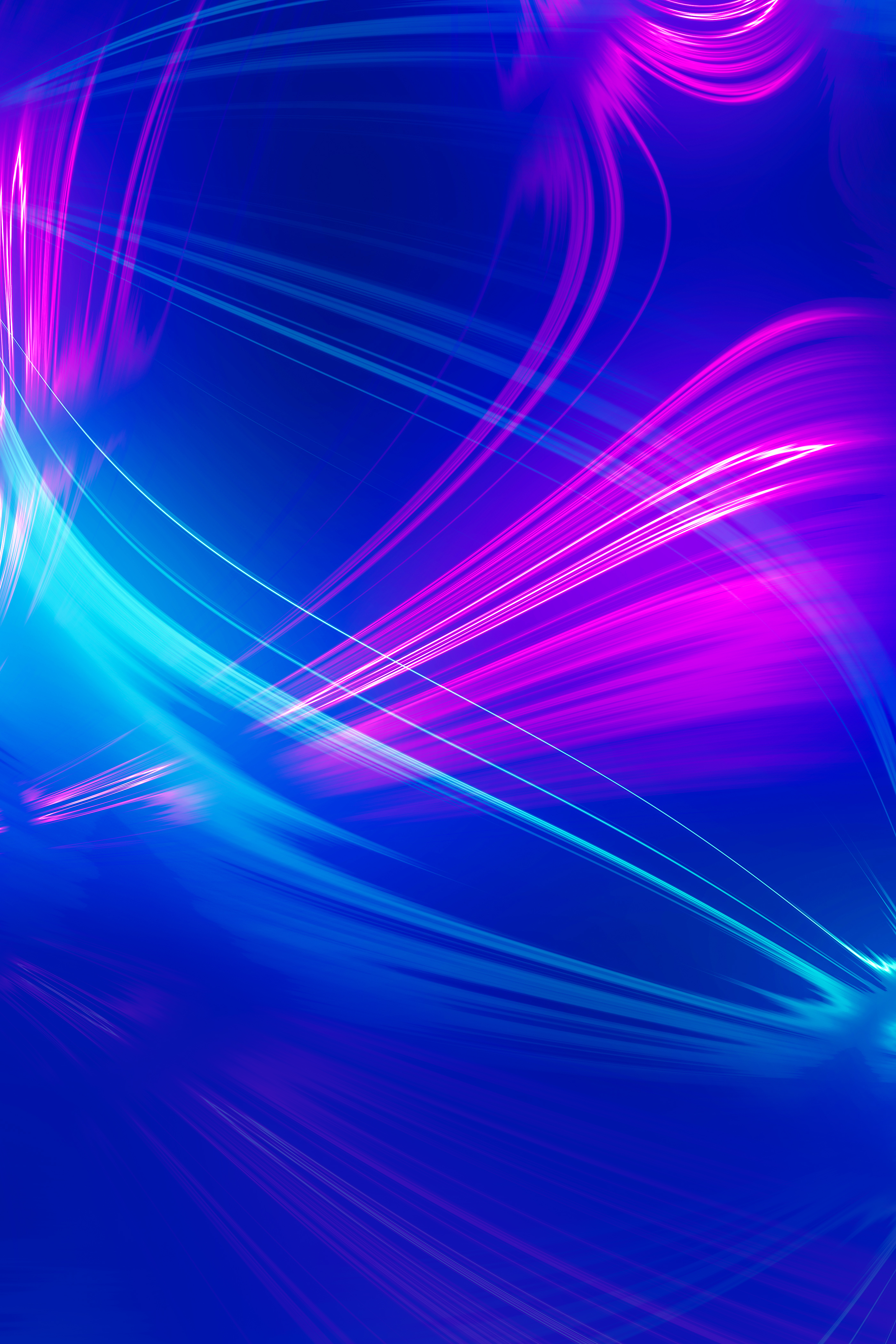 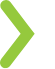 #AMCPNexus | AMCPNEXUS.ORG
WE ARE SPONSORING
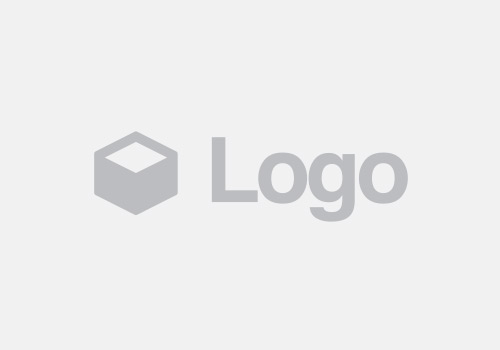 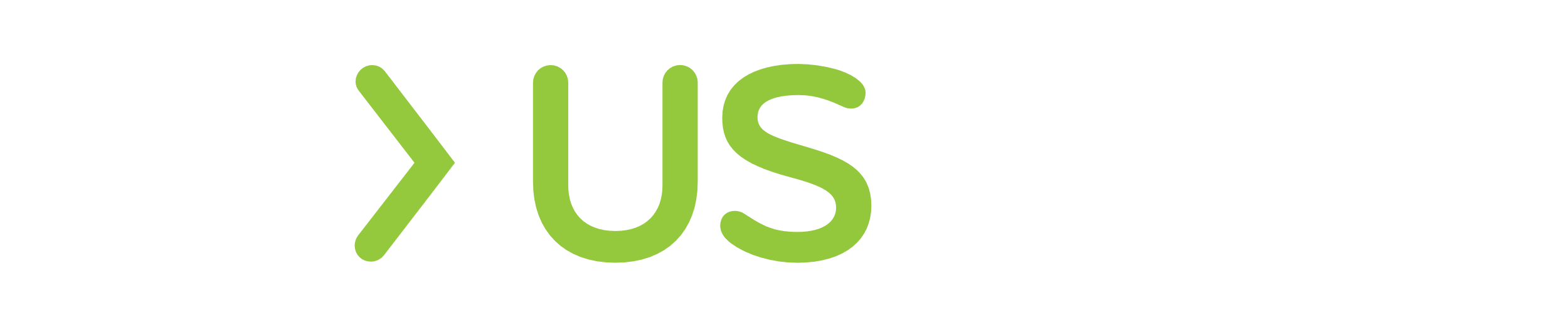 OCT. 14–17, 2024 | LAS VEGAS
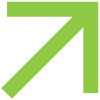 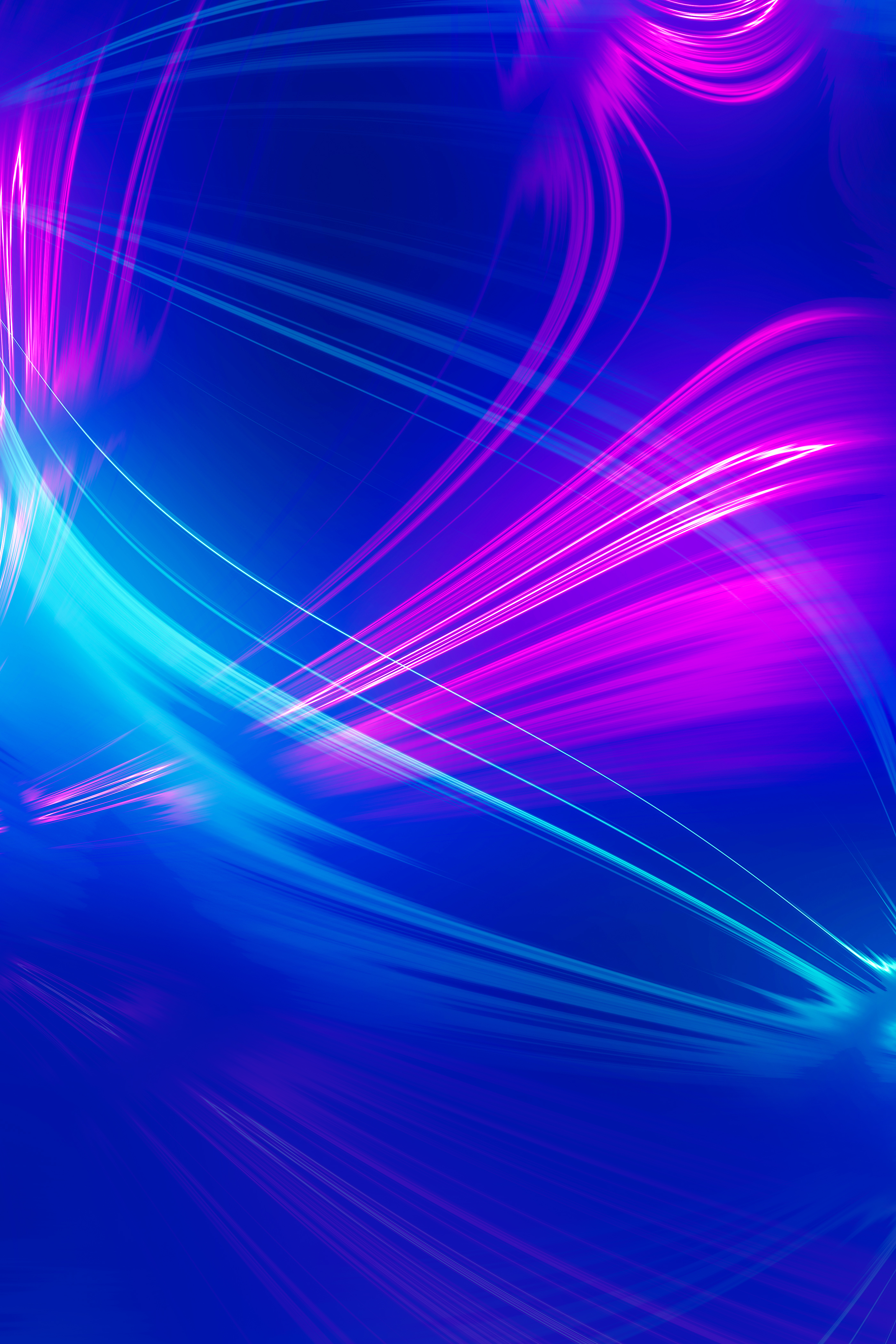 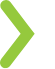 #AMCPNexus | AMCPNEXUS.ORG
MEET US AT
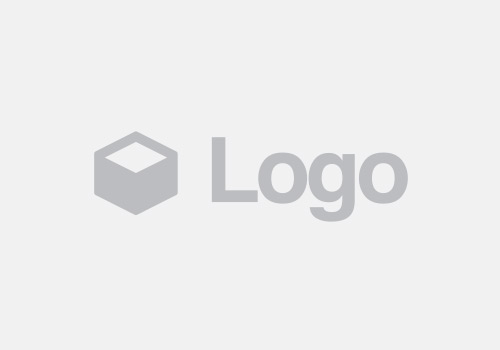 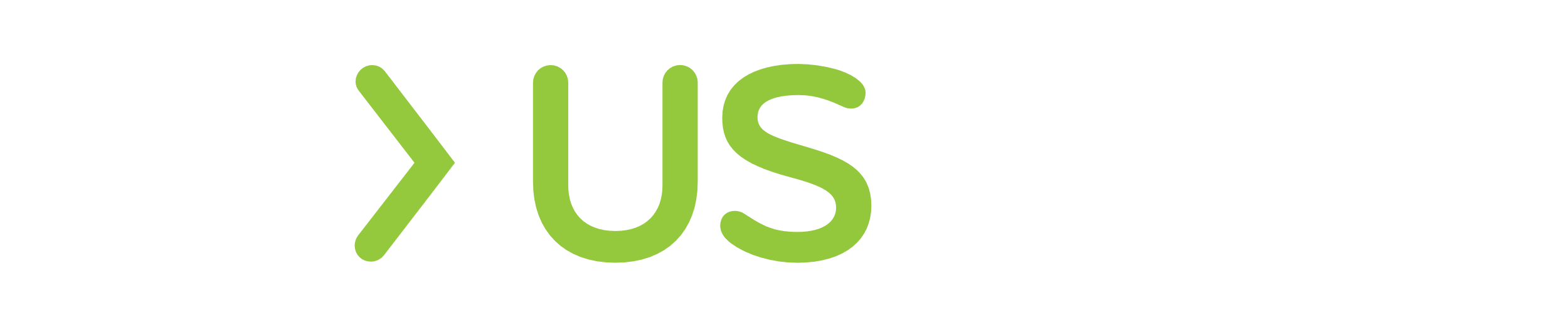 OCT. 14–17, 2024 | LAS VEGAS
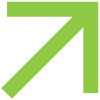